レムナントが　しるべき
れきだいし　だいに
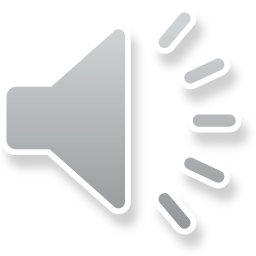 5
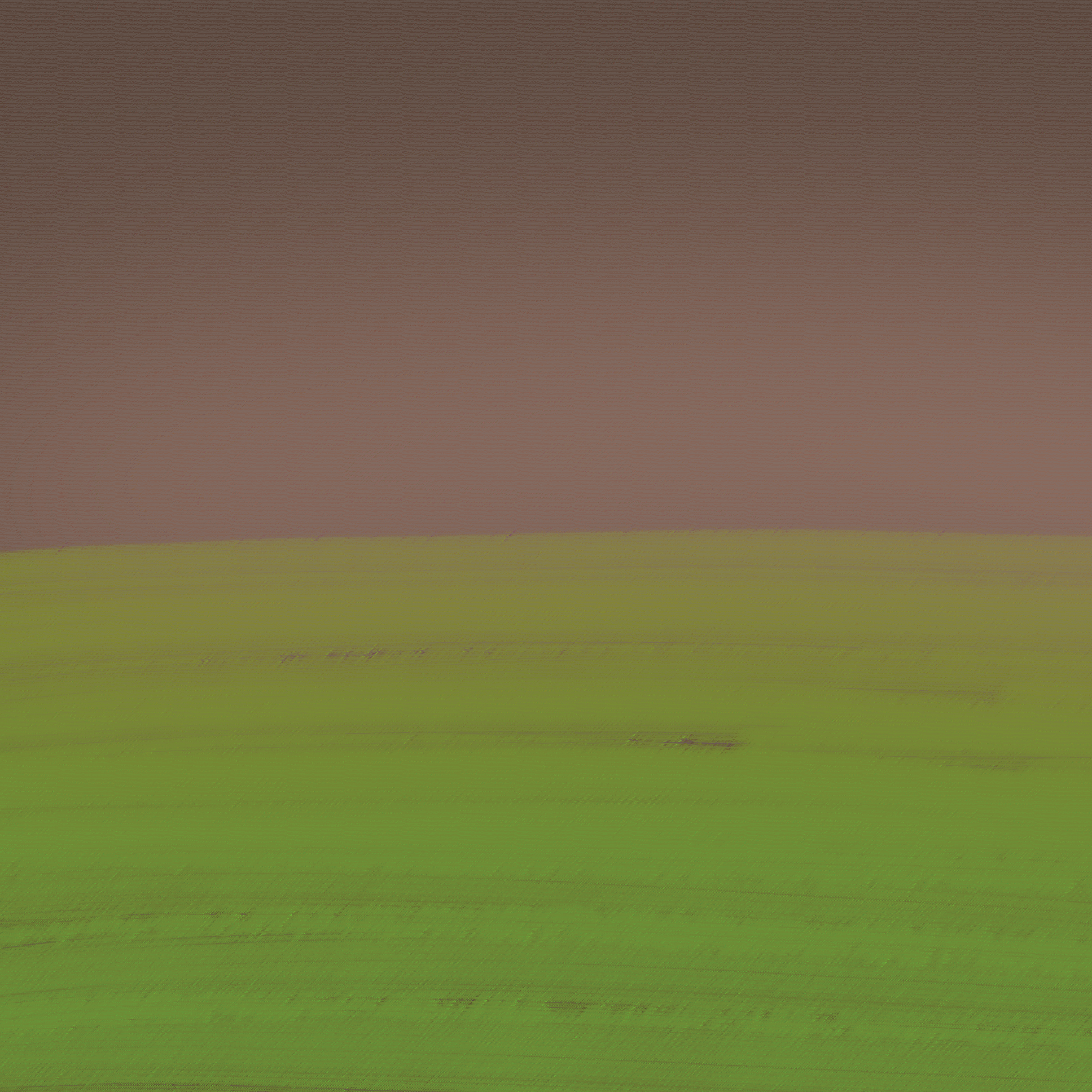 すくい
ヨシヤ
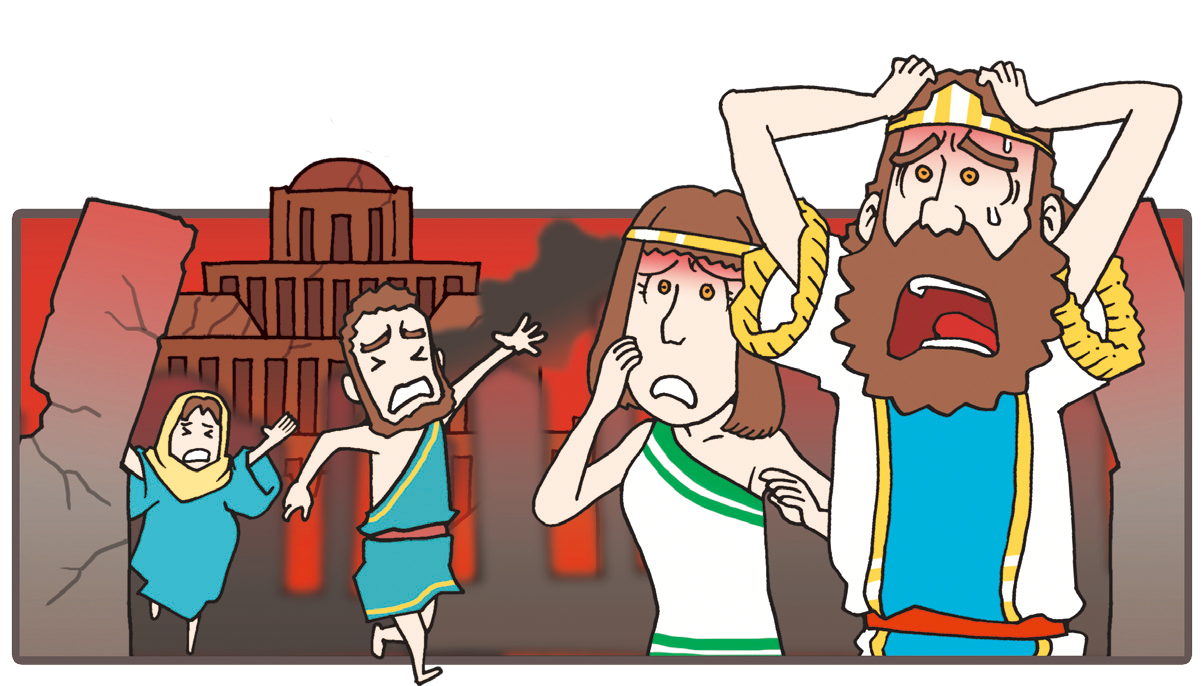 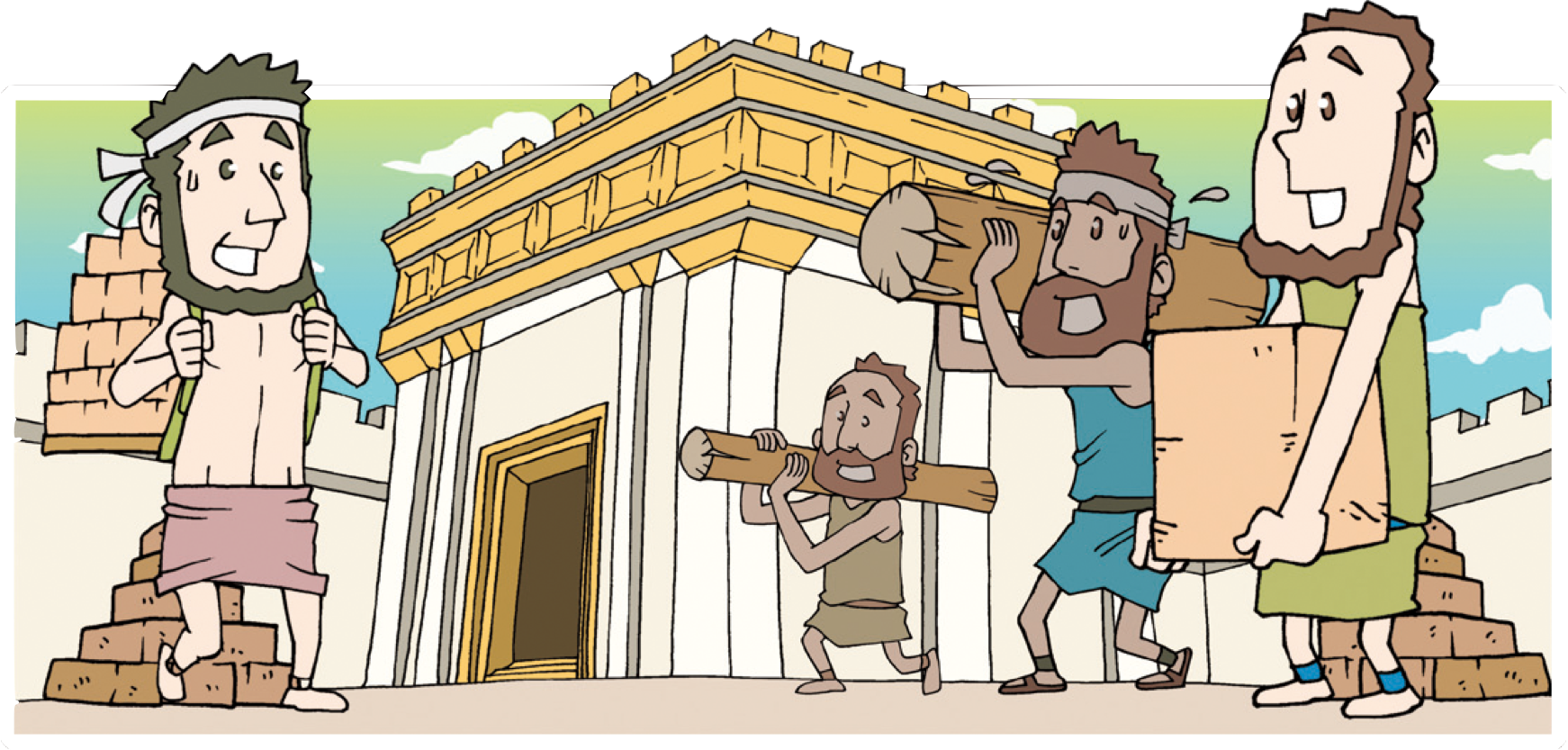 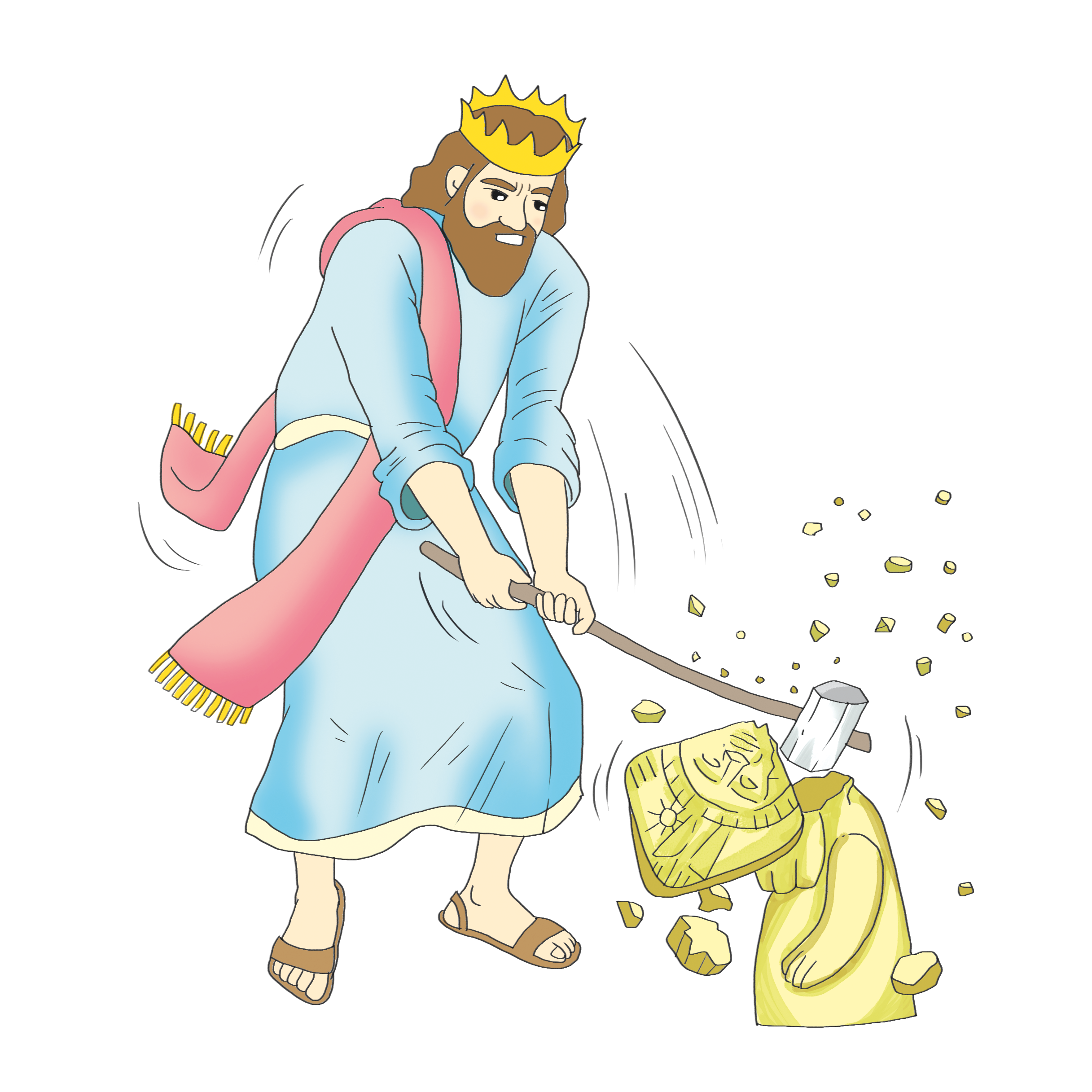 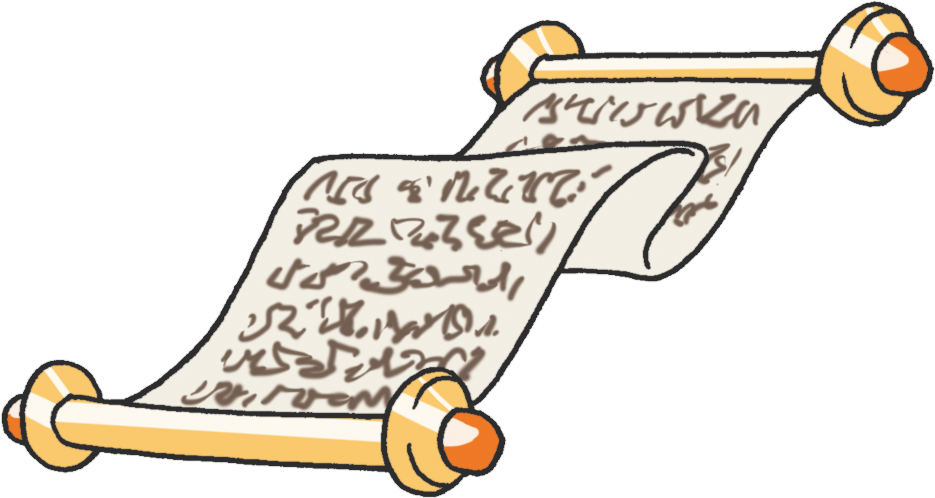 Ⅱれきだい 34:33
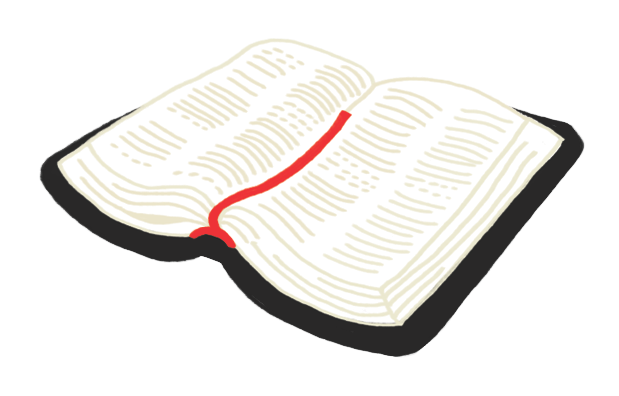 ヨシヤは　イスラエルじんの　ぜんち　から、
いみきらう　べきものを　のぞき　さり、
イスラエルにいる　すべてのものを、
そのかみ、しゅに　つかえさせた。
かれの　いきている　あいだ、かれらは
その　ふその　かみ、　しゅに　したがう　
みちから　はずれなかった。
ヨシヤが　おうに　なりました
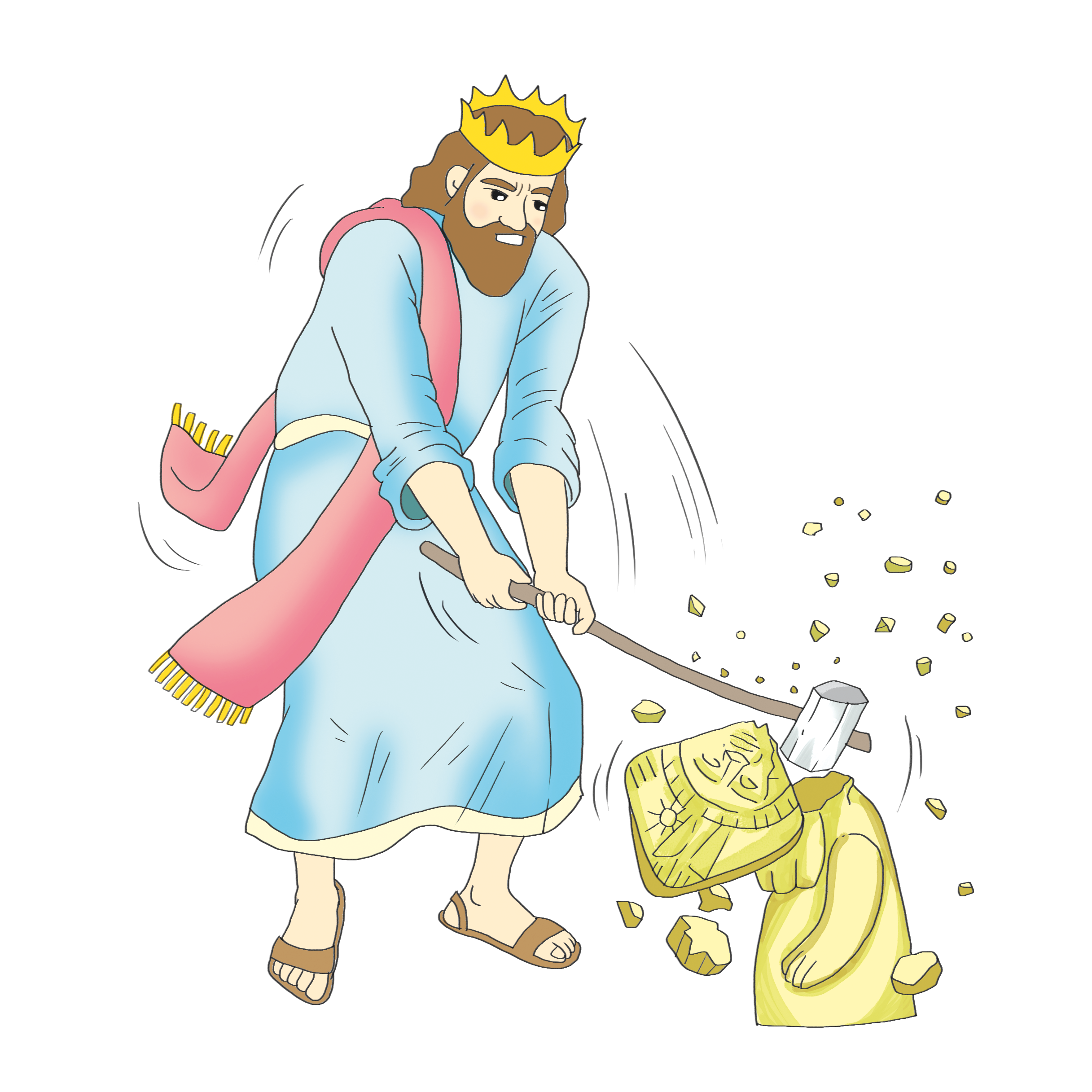 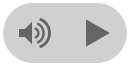 [Speaker Notes: 偶像を破壊した王
34:4~7]
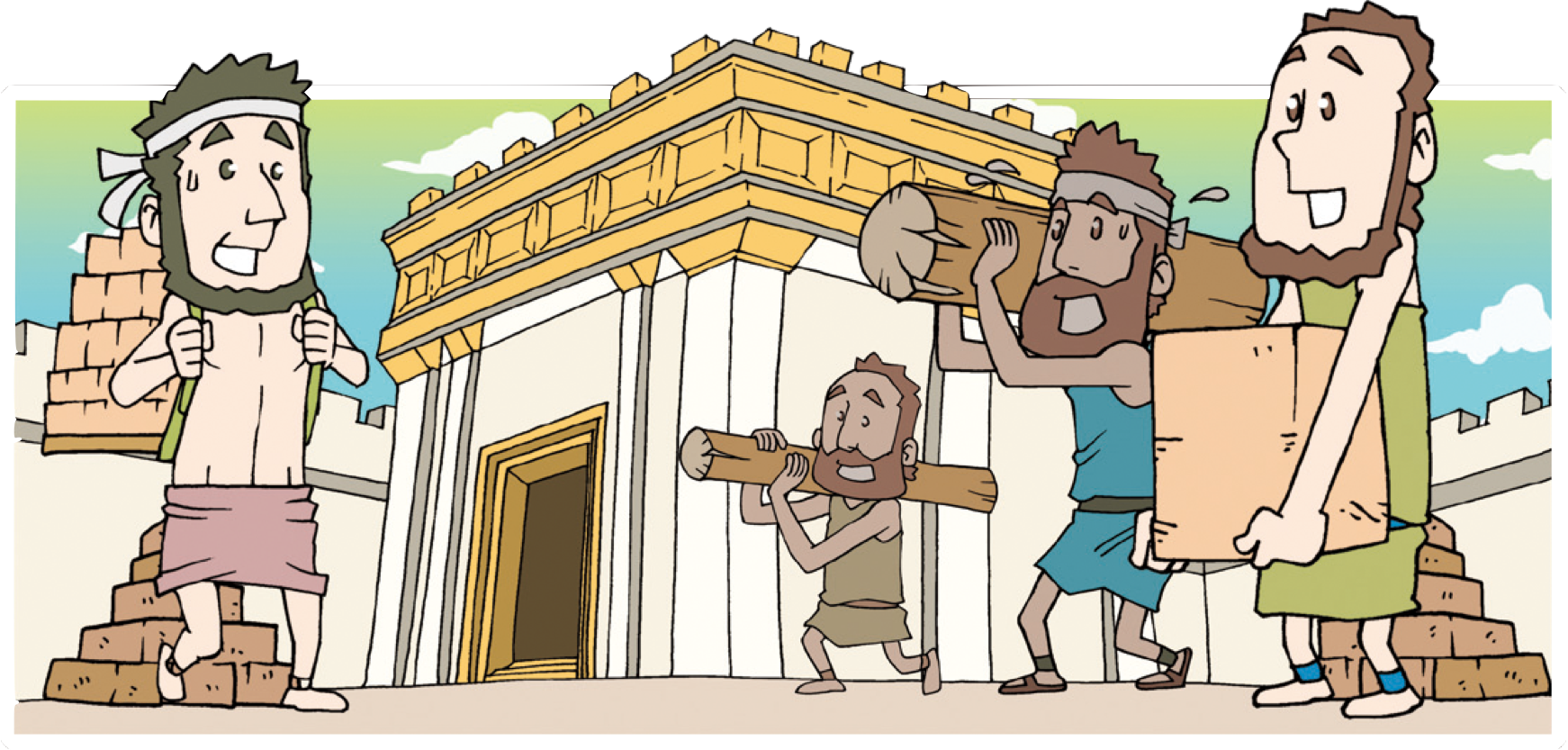 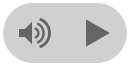 [Speaker Notes: 34:8~12 – 王になって18年ぶりに主の神殿を修理]
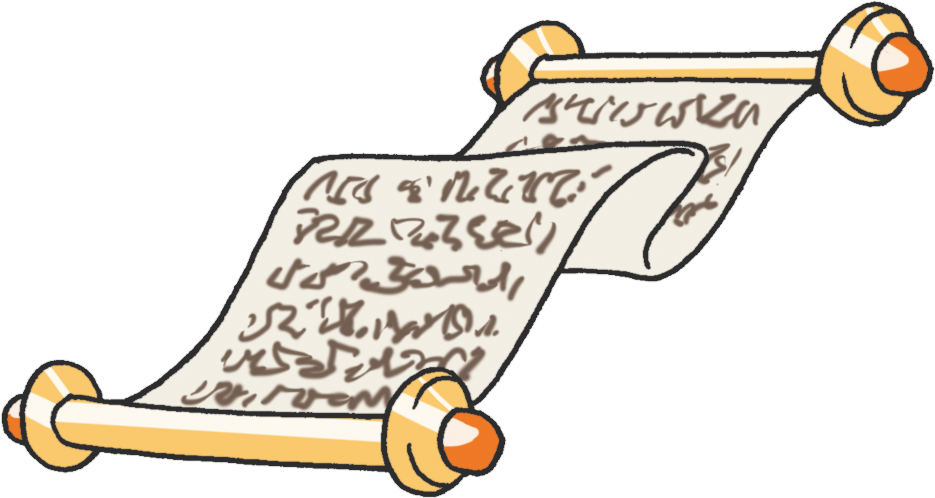 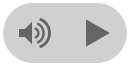 [Speaker Notes: 34:14 – 祭司ヒルキヤが律法の書を発見
34:19, 27 –　王の前で読んであげて、王は服を裂いて号泣]
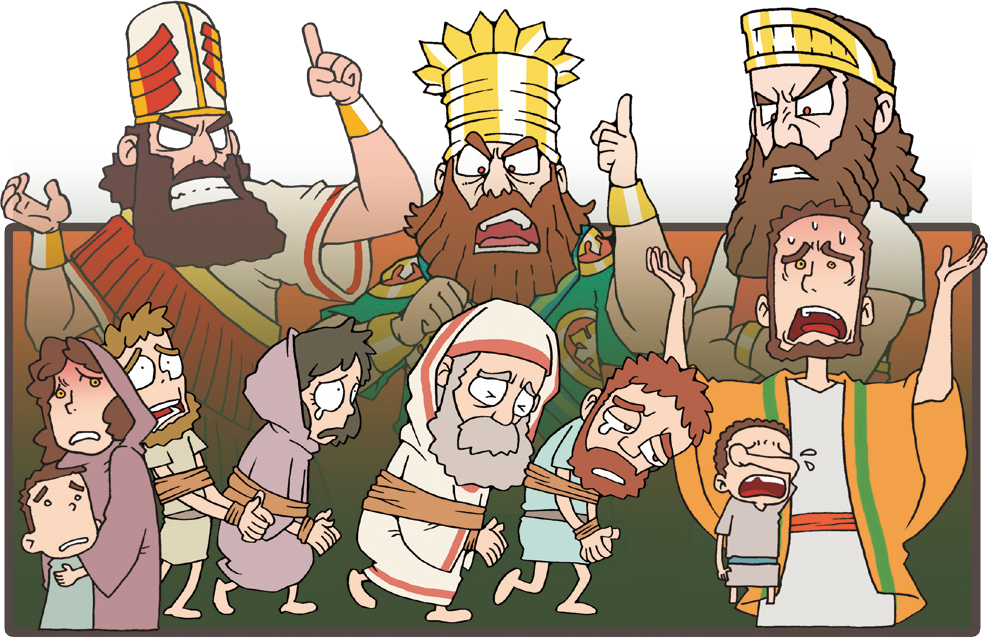 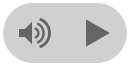 [Speaker Notes: 34:21 – イスラエルが滅びた理由を知るようになりました
34:30~32 – すべての民を集めて、みことばを読み聞かせ]
すぎこしのまつりを　かいふくしました
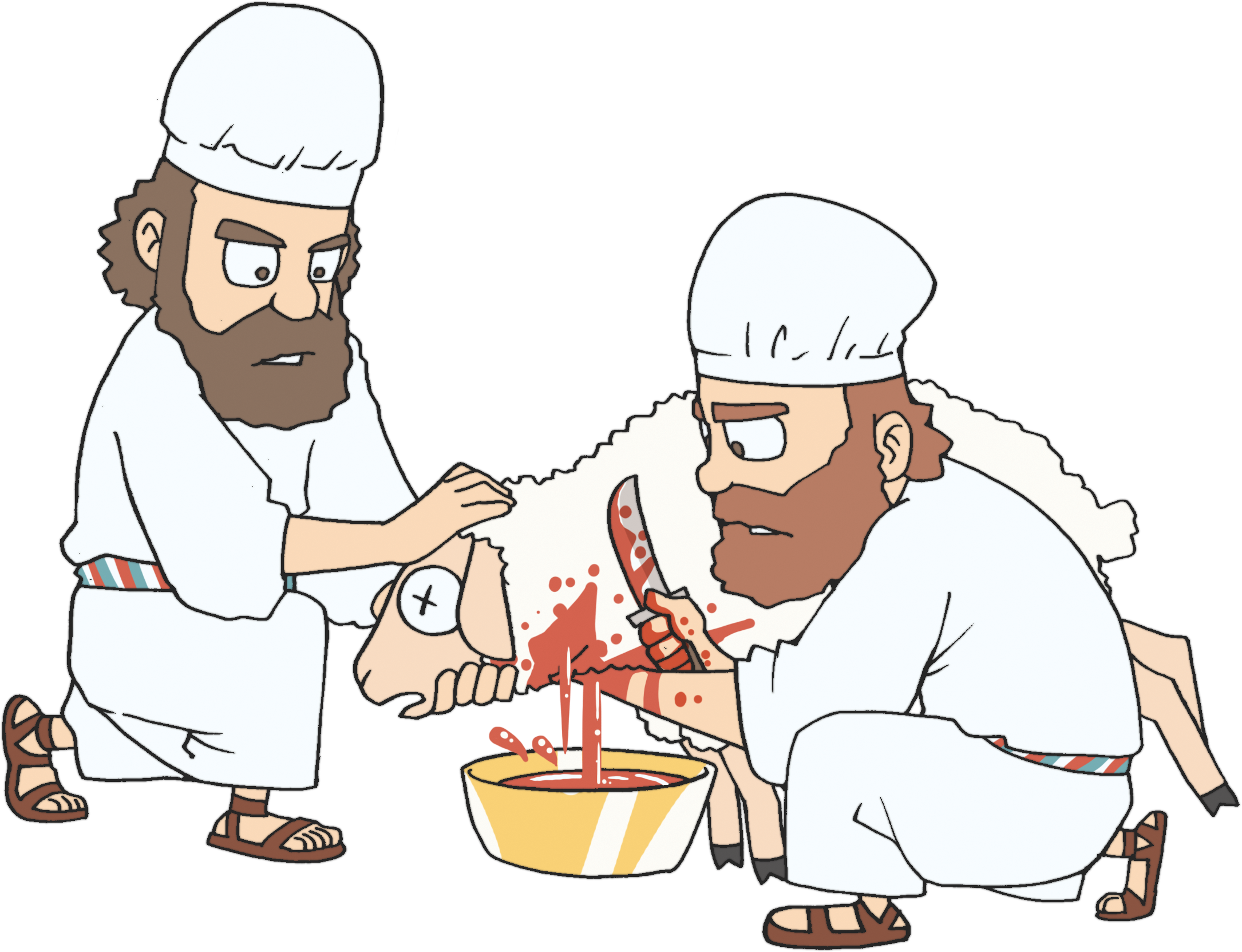 [Speaker Notes: 35章
このようにして、祭司に職務を遂行するようにさせた
全エルサレム-過越の祭りをまもった]
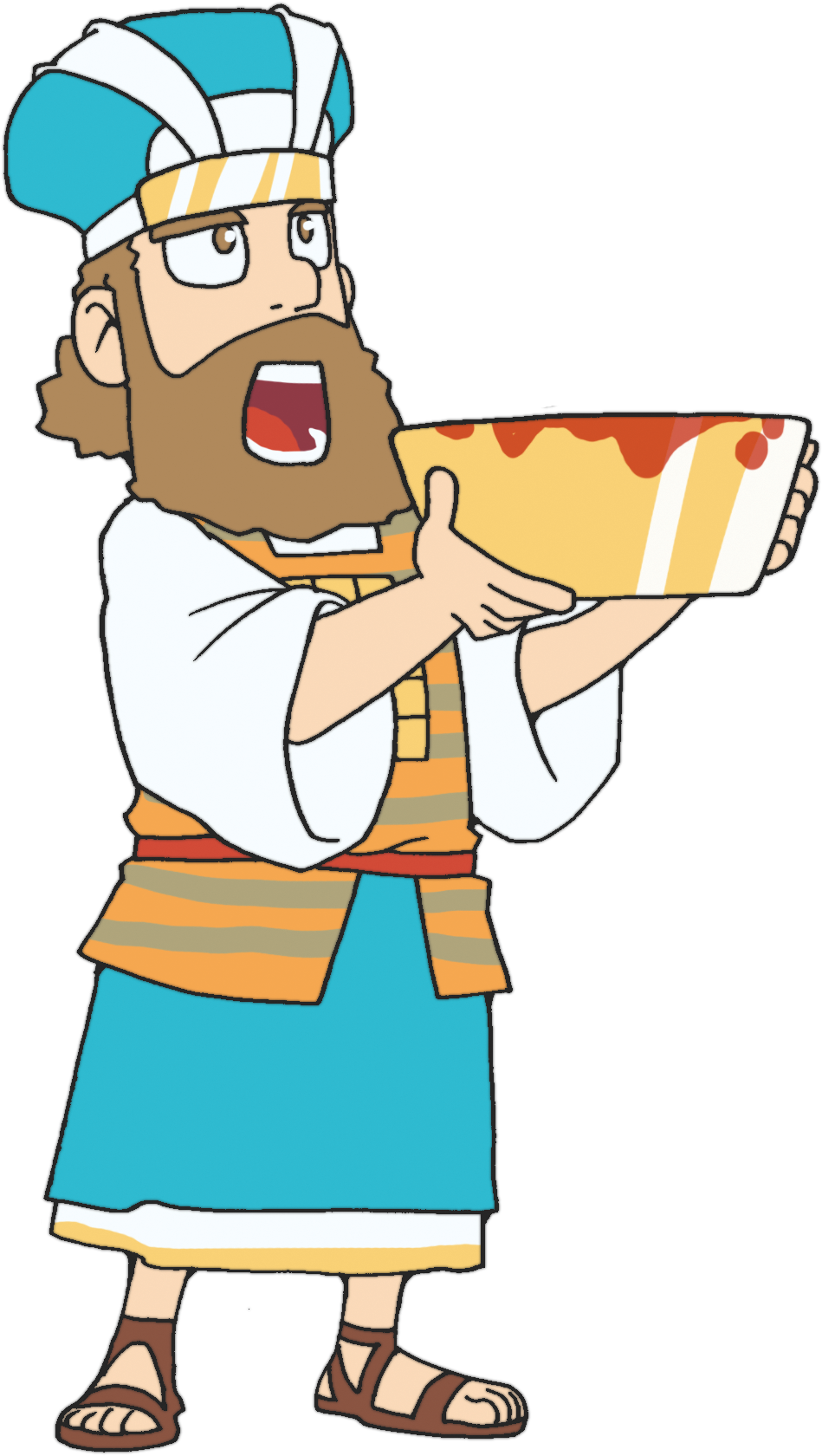 [Speaker Notes: 35:18 – サムエル以後の最高の過越の祭り
34:33 –　ヨシヤが生きている間は、民は主を離れなかった]
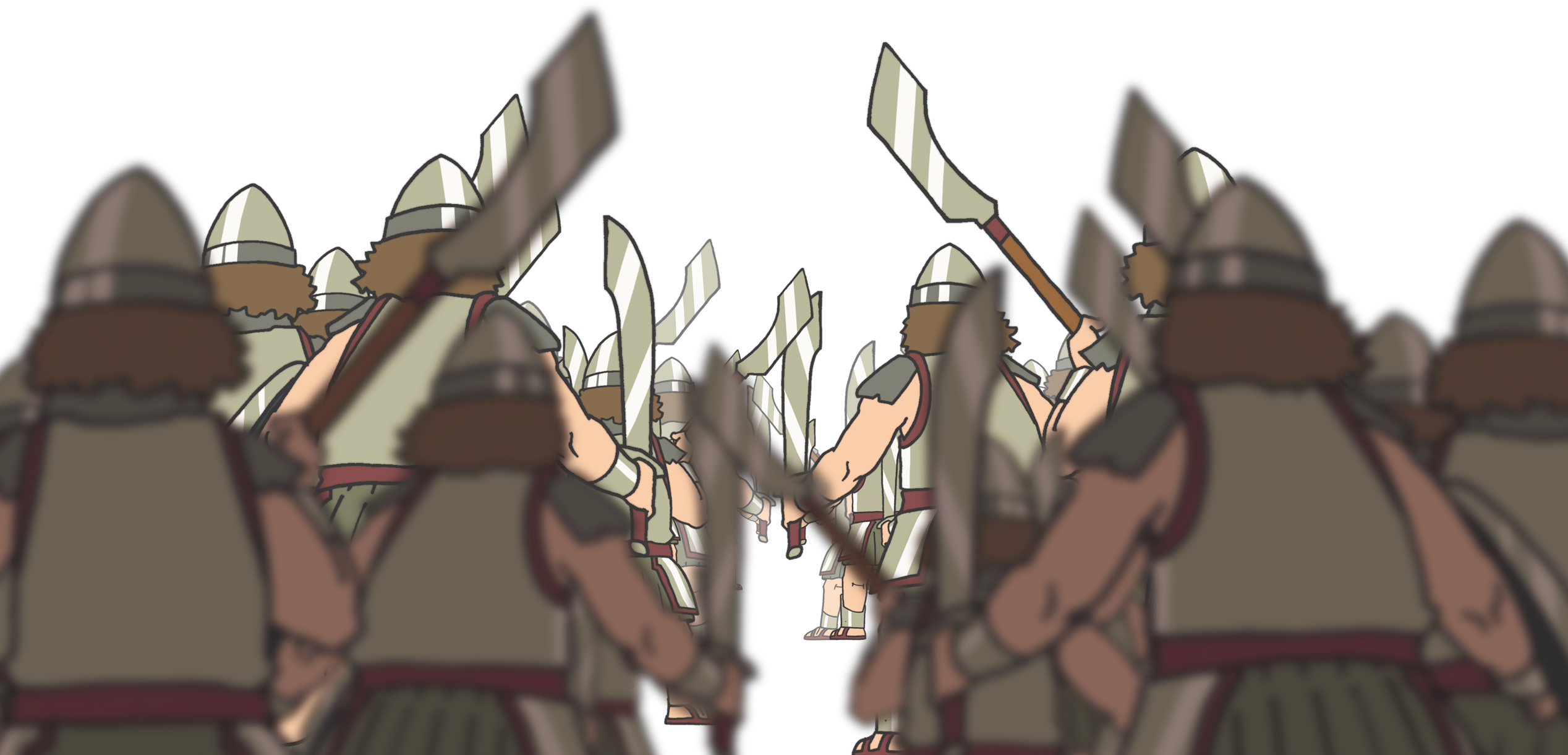 [Speaker Notes: 35:20 – ヨシヤの死
エジプト王のネコ
35:24, 25 –全ユダとエルサレムが悲しみ、エレミヤは哀歌を書いた]
すべての　おうは　しっぱいしました
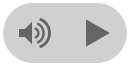 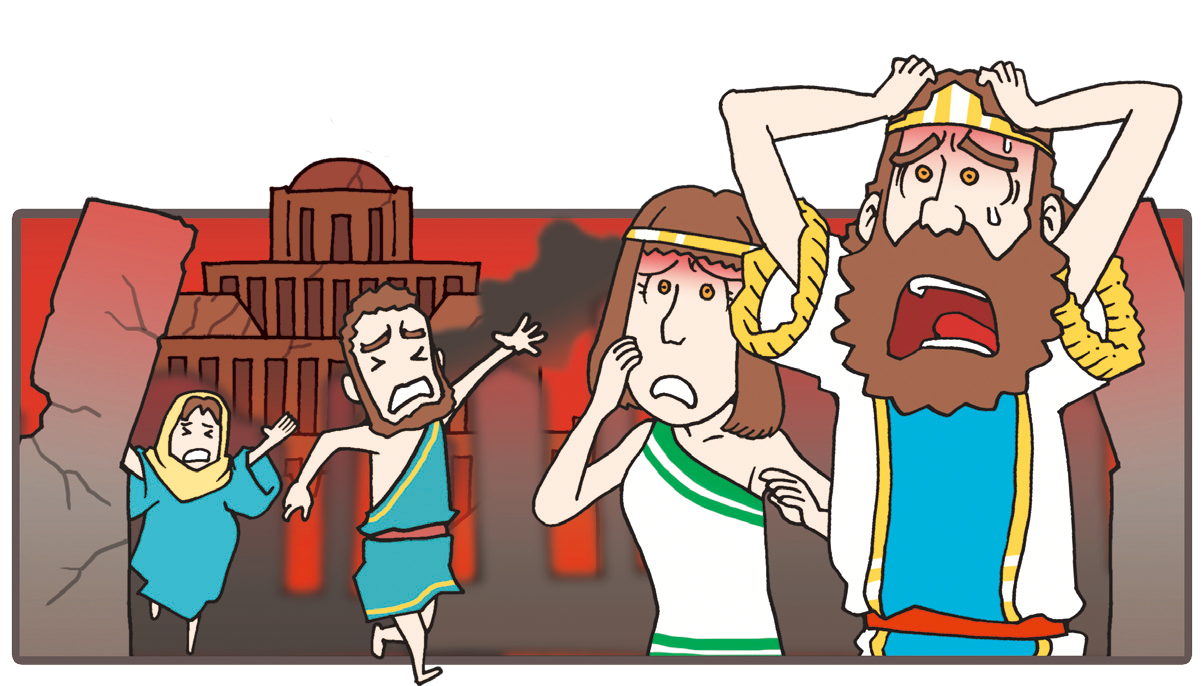 [Speaker Notes: ヨシヤ以後、エジプトが占領-エホヤキム
バビロンが占領-エホヤキム、ゼデキヤ(目を抜いて引っ張っていった)
ペルシヤの王クロス-バビロン-イスラエル回復]
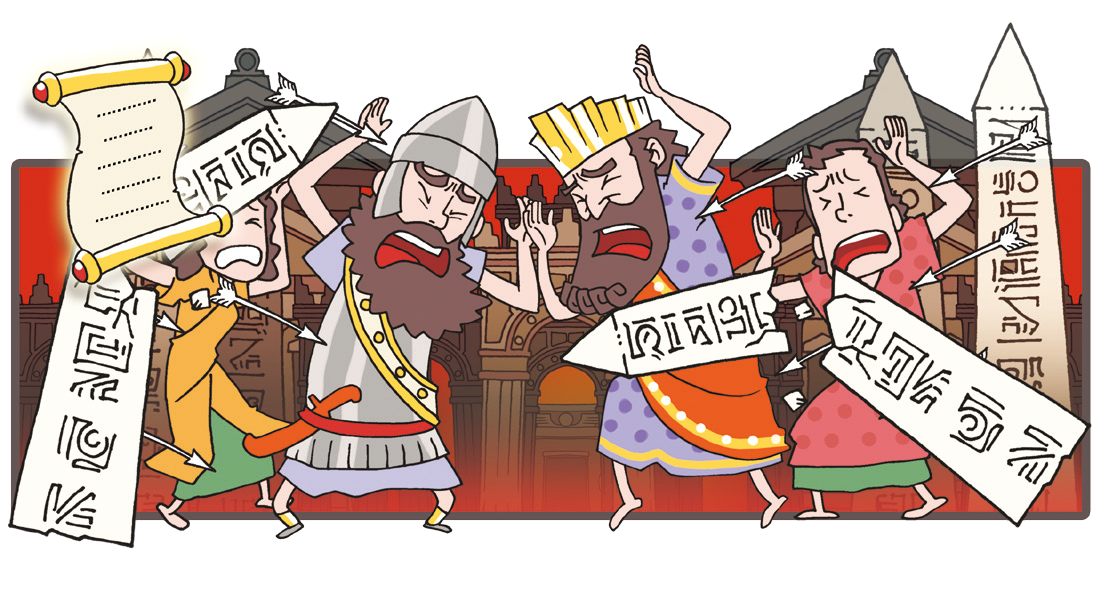 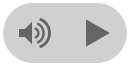 [Speaker Notes: イスラエルは強大国の戦場
福音を悟れなければ]
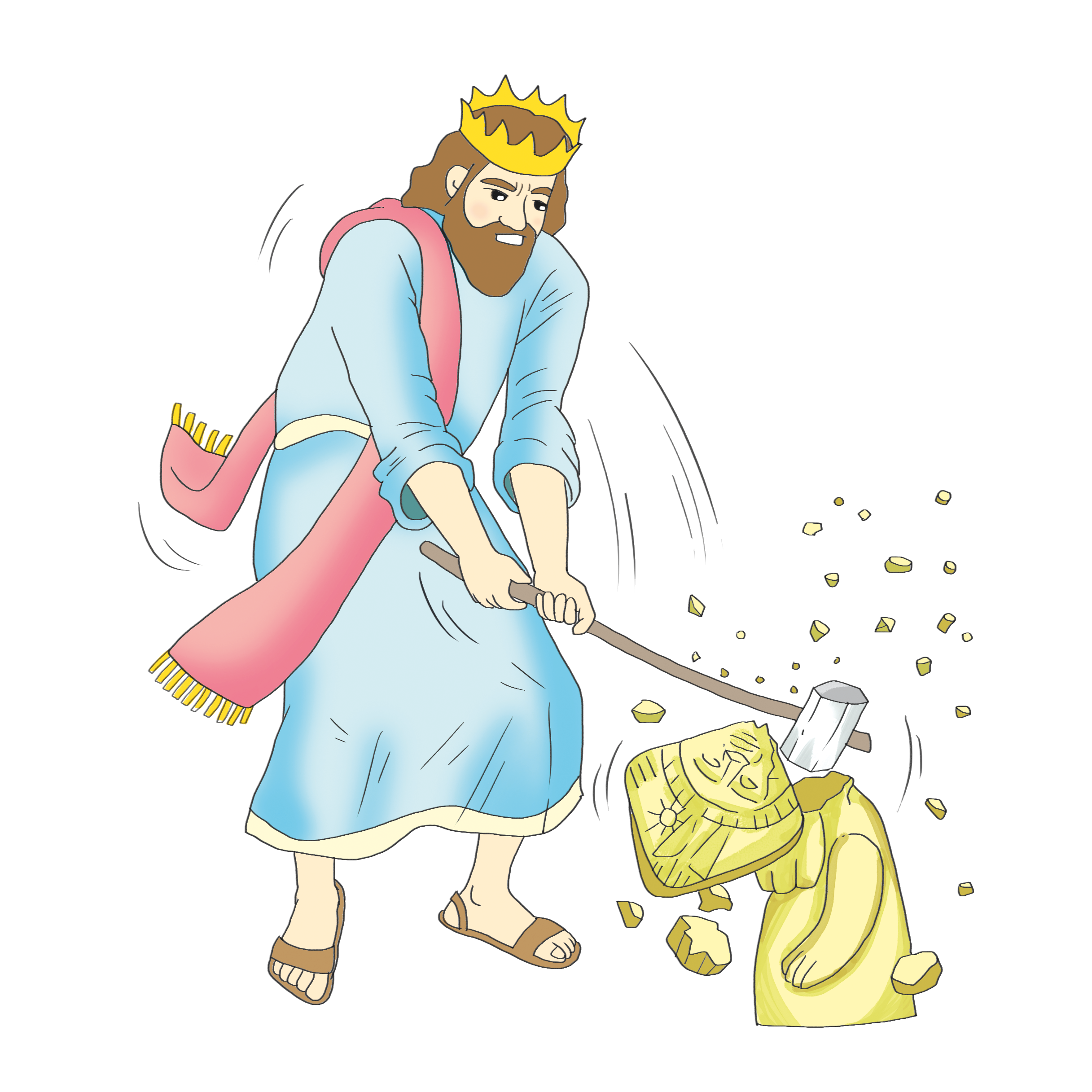 [Speaker Notes: 数多くの王が起きて、偶像破壊してイスラエルを回復したが
結局は失敗に戻った]
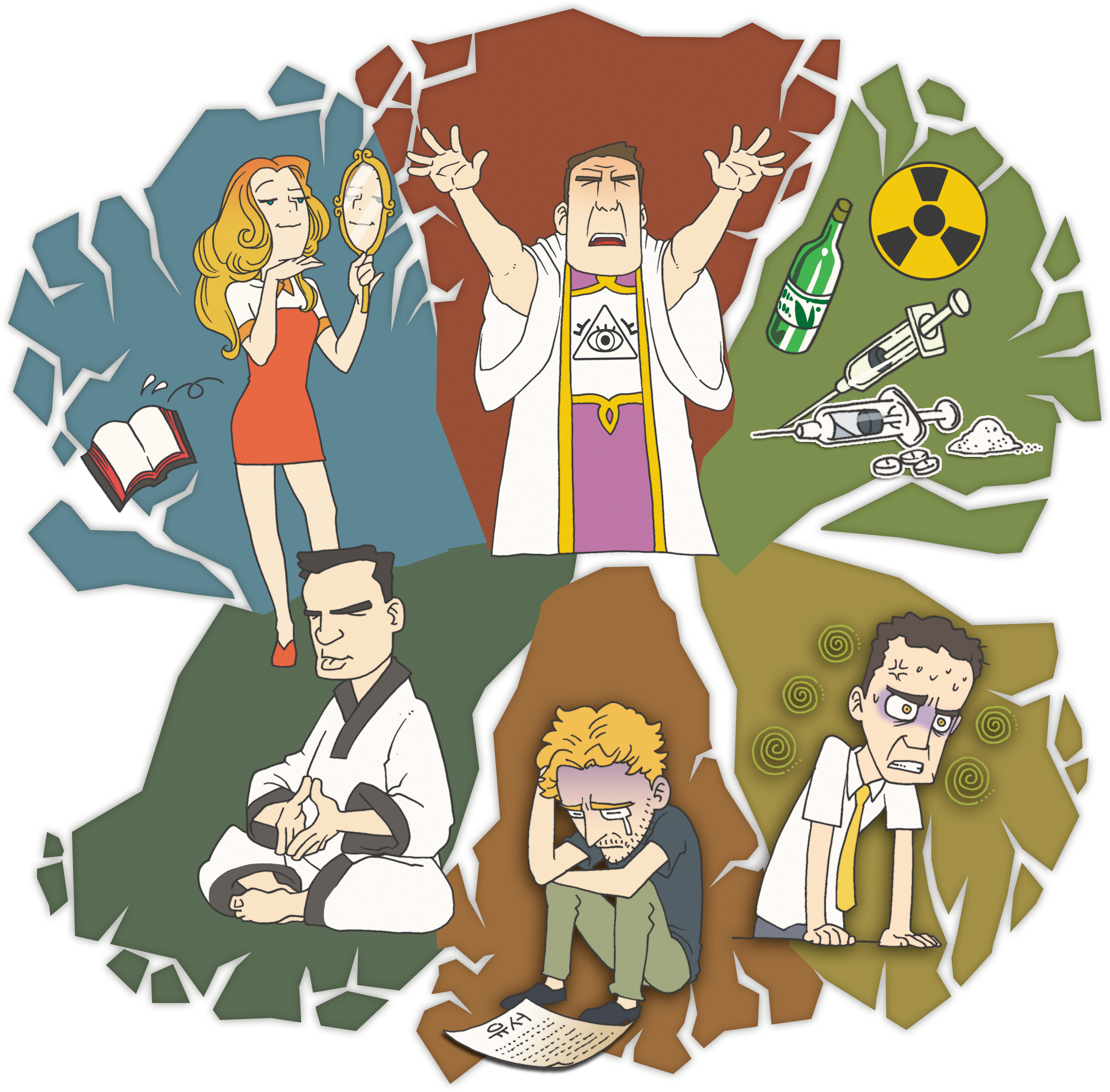 [Speaker Notes: 数多くの政治家,強大国-根本問題を解決できない。
神様を知らない人間-根本問題]
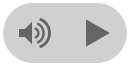 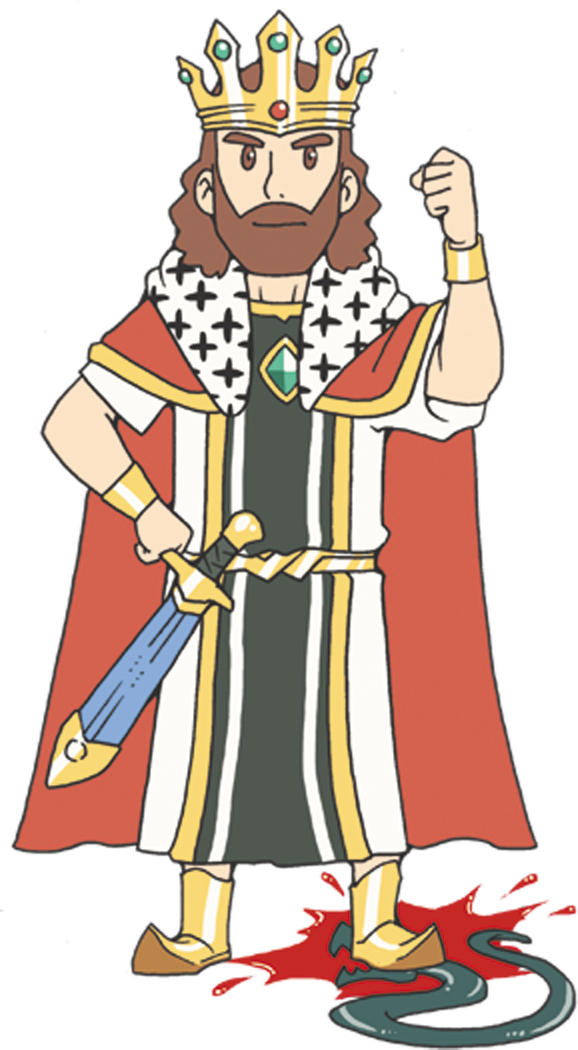 [Speaker Notes: Iヨハネ 3:8 – まことの王として来られ、悪魔のしわざを打ちこわされた
ヨハネ 14:6 – 預言者
マルコ 10:45 - 祭司]
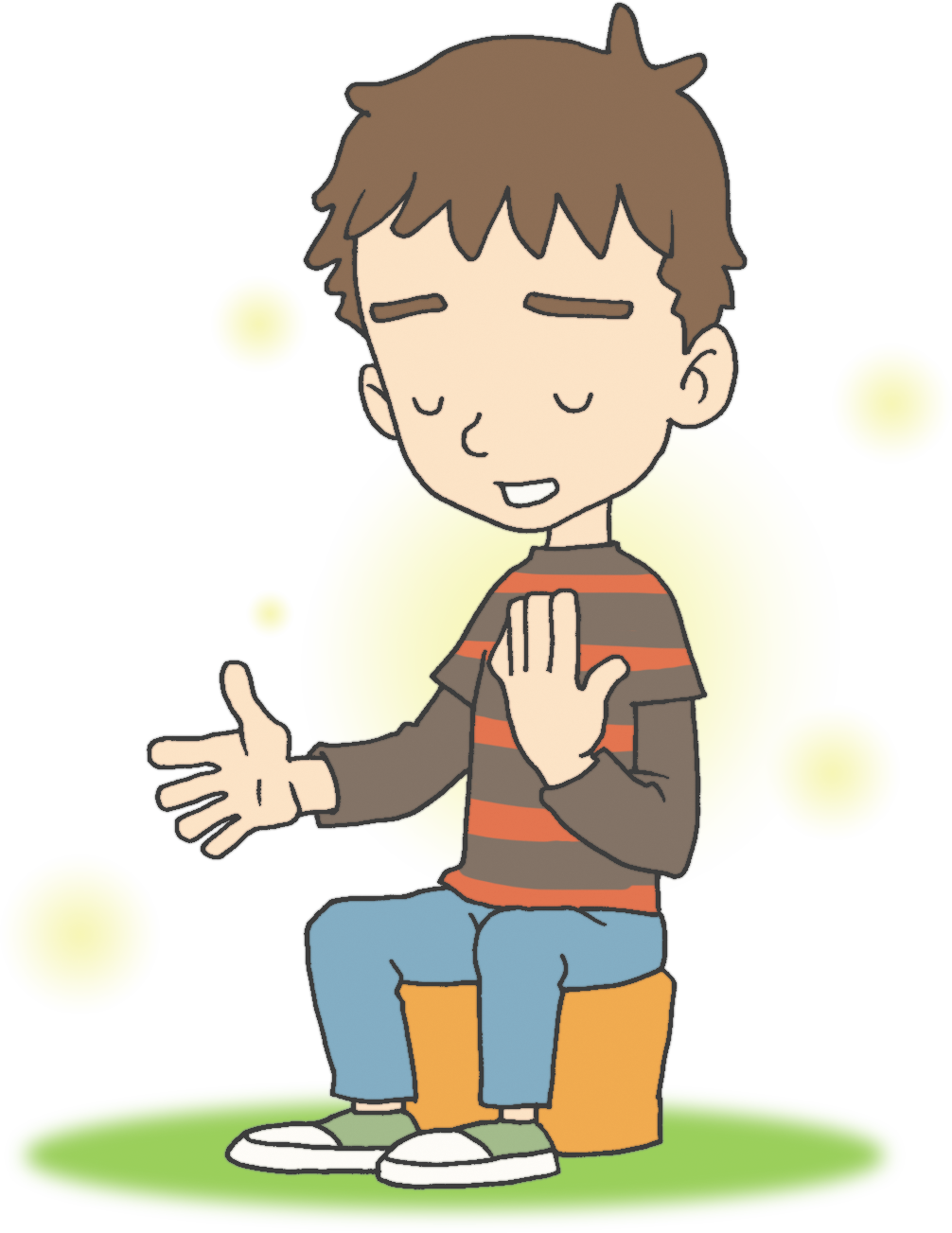 [Speaker Notes: 私の使命は？]